Video Worship Service

Palm Sunday
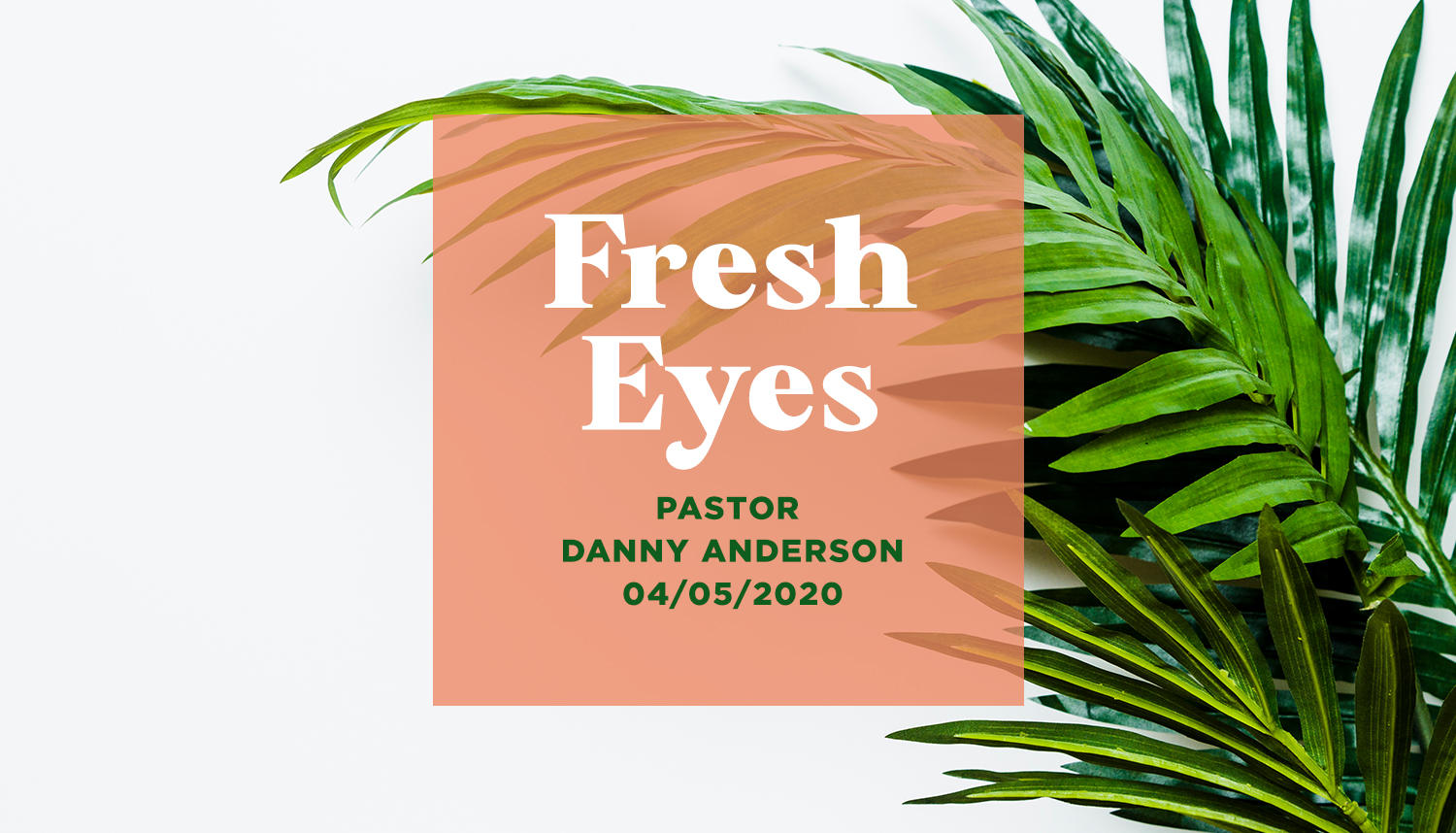 9:30 a.m. 
APRIL 5, 2020
The WELCOME
The INVOCATIONandOPENING VERSEfrom Zechariah 9
Liturgist: 	In the name of the Father and of the + Son and of the Holy Spirit.People:	Amen.
Liturgist: 	Rejoice greatly, O daughter of Zion!  Shout aloud, O daughter of Jerusalem!People:	Behold, your king is coming to you, righteous and having salvation.
Liturgist: 	Hosanna! Blessed is He who comes in the name of the Lord!People:	Blessed is the king of Israel!
OPENING PRAYER
CONFESSION
Liturgist:	Rejoice greatly, O Daughter of Zion!  Shout aloud, O daughter of Jerusalem!People:	Behold, your king is coming to you; righteous and having salvation. Liturgist:	Humble and mounted on a donkeyPeople:	on a colt, the foal of a donkey.
Liturgist:	Blessed is He who comes in the name of the Lord!People:	He comes to bring us salvation; to cleanse us from our sins.
Liturgist:	If we say we have no sin, we deceive ourselves, and the truth is not in us.People:	But if we confess our sins, God, who is faithful and just, will forgive our sins and cleanse us from all unrighteousness.
Liturgist:  Let us then confess our sins to God our Father.(Quiet moments for personal prayer and confession.)
Liturgist:		Most merciful God, People:	we confess that we have not been faithful in our promises to You.  We have not walked in the way of Christ.  We are neglectful in serving others.
We have been silent, when we should have spoken of You, and called on Your name.  Have mercy on us.   Strengthen our faith, increase our hope, and guide us in the paths of service.  Amen.
FORGIVENESS
HymnYou Are My King(Amazing Love)
I'm forgiven Because You were forsakenI'm accepted, You were condemnedI'm alive and well Your Spirit is within meBecause You died And rose again
Amazing love how can it beThat You my King would die for me?Amazing love I know it's trueIt's my joy to honor YouIn all I do I honor You
I'm forgiven Because You were forsakenI'm accepted, You were condemnedI'm alive and well Your Spirit is within meBecause You died And rose again
Amazing love how can it beThat You my King would die for me?Amazing love I know it's trueIt's my joy to honor YouIn all I do I honor You
You are my King JesusYou are my King Jesus You are my King Jesus You are my King
Amazing love how can it beThat You my King would die for me?Amazing love I know it's trueIt's my joy to honor YouIn all I do I honor You
PSALM OF PRAISE from Psalm 118
Liturgist:  Give thanks to the Lord, for he is good;

People:  His love endures forever.
 
Liturgist: 	Let Israel say:

People:	 "His love endures forever."
Liturgist:  	Let the house of Aaron say:People:	"His love endures forever."Liturgist: 	Let those who fear the Lord say:People:	 "His love endures forever."
Liturgist: When hard pressed, I cried to the Lord;People:	He brought me into a spacious place.Liturgist: The Lord is with me; I will not be afraid.People:	What can mere mortals do to me?
Liturgist: The Lord is with me; 

People:	He is my helper.

Liturgist: The Lord is my strength and my defense;

People:	He has become my salvation.
Liturgist: Shouts of joy and victory resound in the tents of the righteous:

People:	"The Lord's right hand has done mighty things!
Liturgist: The Lord's right hand is lifted high; the Lord's right hand has done mighty things!“People:	I will not die but live, and will proclaim what the Lord has done.
Liturgist: Open for me the gates of the righteous; People:	I will enter and give thanks to the Lord.
Liturgist: This is the gate of the Lord through which the righteous may enter.People:	I will give you thanks, for you answered me; you have become my salvation.
Liturgist: 	The stone the builders rejected has become the cornerstone;People:	the Lord has done this, and it is marvelous in our eyes.
Liturgist: 	The Lord has done it this very day; People:	let us rejoice today and be glad.
Liturgist: Blessed is he who comes in the name of the Lord. People:  With boughs in hand, join in the festal procession.
Liturgist: You are my God, and I will praise you;People:  You are my God, and I will exalt YouLiturgist: Give thanks to the Lord, for he is good;People:	 His love endures forever.
HYMNForeverChris Tomlin
Give thanks to the Lord, our God and King, His love endures forever; For He is good, He is above all things, His love endures forever. Sing praise, sing praise.
With a mighty hand and outstretched arm, His love endures forever.For the life that's been reborn, His love endures forever.Sing praise, sing praise. Sing praise, sing praise.
Forever God is faithful Forever God is strongForever God is with us Forever, Forever, Forever
From the rising to the setting sun, His love endures forever;And by the grace of God we will carry on, His love endures forever. Sing praise, sing praise.Sing praise, sing praise.
Forever God is faithful Forever God is strongForever God is with us Forever, Forever, Forever
Forever God is faithful Forever God is strongForever God is with us Forever, Forever, Forever
PRAYER OF THE DAYLiturgist:	The Lord be with you.People:	And also with you.
Liturgist:  Let us pray. Almighty and everlasting God, You sent Your Son, our Savior Jesus Christ, to take upon Himself our flesh and to suffer death upon the cross. Mercifully grant that we may follow the example of His great humility and patience and be made  partakers of His resurrection; through the same Jesus Christ, our Lord, who lives and reigns with You and the Holy Spirit, one God, now and forever.People:		Amen.
The APOSTLES’ CREED
I believe in God, the Father Almighty, maker of heaven and earth.And in Jesus Christ, His only Son, our Lord, who was conceived by the Holy Spirit, born of the Virgin Mary; suffered under Pontius Pilate, was crucified, died, and was buried.
He descended into hell.  The third day He rose again from the dead.  He ascended into heaven and sits at the right hand of God the Father Almighty.  From thence He will come to judge the living and the dead.
I believe in the Holy Spirit; the holy Christian Church, the communion of saints, the forgiveness of sins, the resurrection of the body, and the life everlasting.  Amen.
The OLD TESTAMENT READINGIsaiah 50:4–9a
The EPISTLE READINGPhilippians 2:5–11
The HOLY GOSPELJohn 12:12–19
Reader:	  This is the Word of the LordPeople:	Thanks be to God.
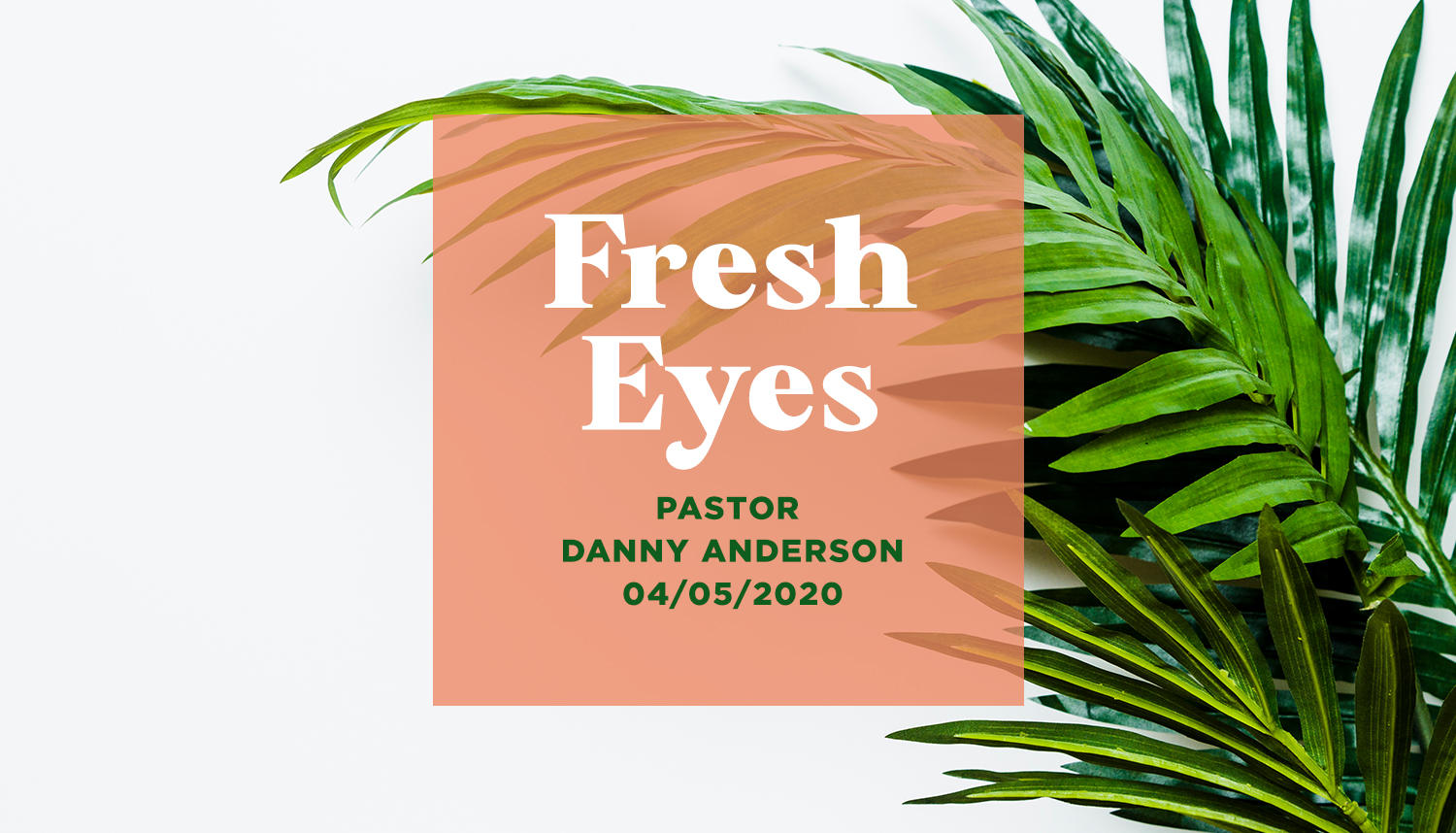 OFFERING ANNOUNCEMENT
HYMNHosanna vv1-4
I see the King of gloryComing on the clouds with fireThe whole earth shakes, The whole earth shakesI see His love and mercyWashing over all our sinThe people sing, the people sing
Hosanna, HosannaHosanna in the highestHosanna, HosannaHosanna in the highest
I see a generationRising up to take their placeWith selfless faith, with selfless faithI see a near revivalStirring as we pray and seekWe're on our knees, We're on our knees
Hosanna, HosannaHosanna in the highestHosanna, HosannaHosanna in the highest
Heal my heart and make it cleanOpen up my eyes to the things unseenShow me how to love like You have loved meBreak my heart for what breaks YoursEverything I am For Your Kingdom's causeAs I walk from earth into eternity
Hosanna, HosannaHosanna in the highestHosanna, HosannaHosanna in the highest
THE PRAYERS
The LORD’S PRAYER Our Father, which art in heaven, Hallowed be Thy name.Thy kingdom come, Thy will be done on earth as it is in heaven.Give us this day our daily bread,
And forgive us our trespasses, as we forgive those who trespass against us.  And lead us not into temptation but deliver us from evil;For Thine is the kingdom, and the power, and the glory forever and ever A-men.
The BENEDICTION
CLOSING HYMNAll My Hope  vv1-2David Crowder/Ed Cash
I've been held by the SaviorI've felt fire from aboveI've been down to the riverI ain't the same a prodigal returned
All my hope is in JesusThank God that yesterday's gone(Yes) All my sins are forgivenI've been washed by the blood(Come on and sing)
I'm no stranger to prisonI've worn shackles and chainsBut I've been freed and forgivenAnd I'm not going back I'll never be the sameThat's why I sing
There's a kind of thing that just breaks a manBreak him down to his kneesGod I've been broken more than a time or two yes Lord
Then He picked me up and showed meWhat it means to be a man Come on and sing
All my hope is in JesusThank God that yesterday's goneYes all my sins are forgivenOh I’ve, I've been washed by the blood